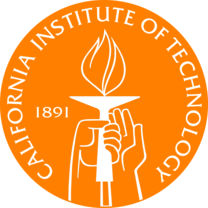 Primer on disk simulations
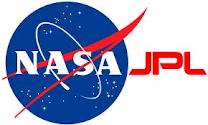 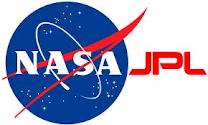 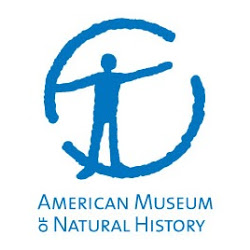 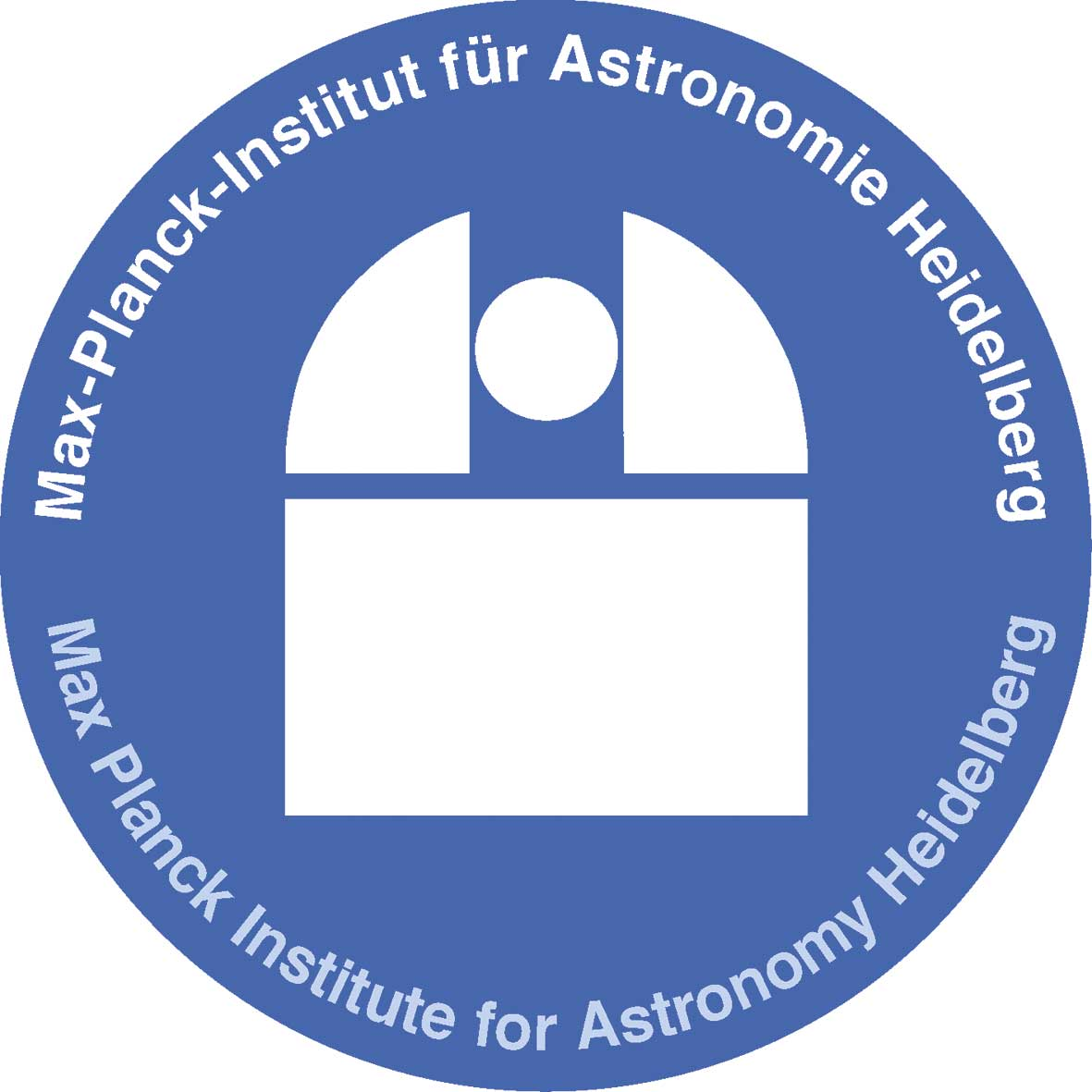 Wladimir  Lyra
California State University
Jet Propulsion Laboratory
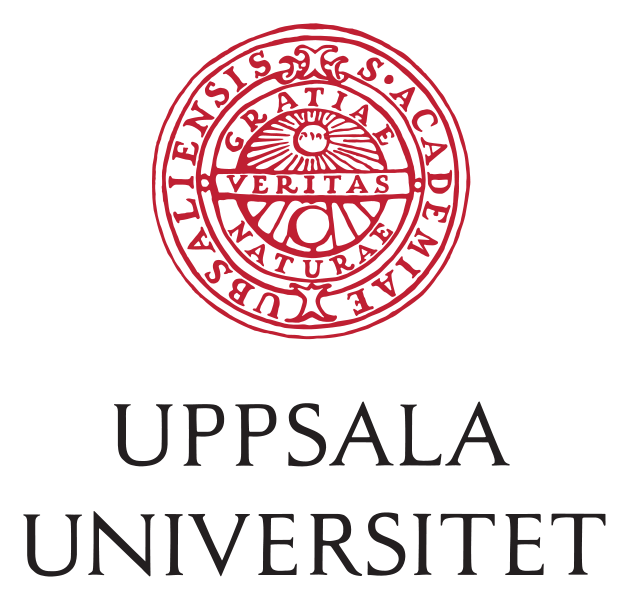 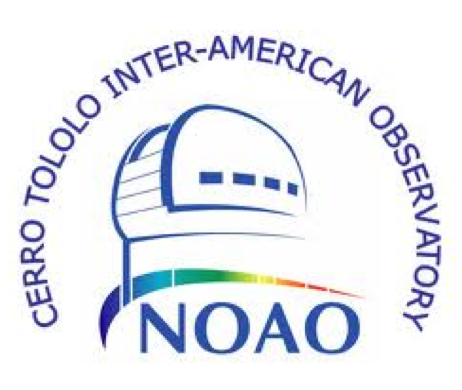 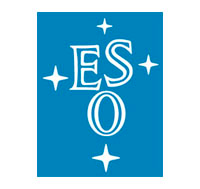 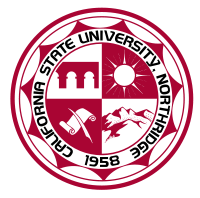 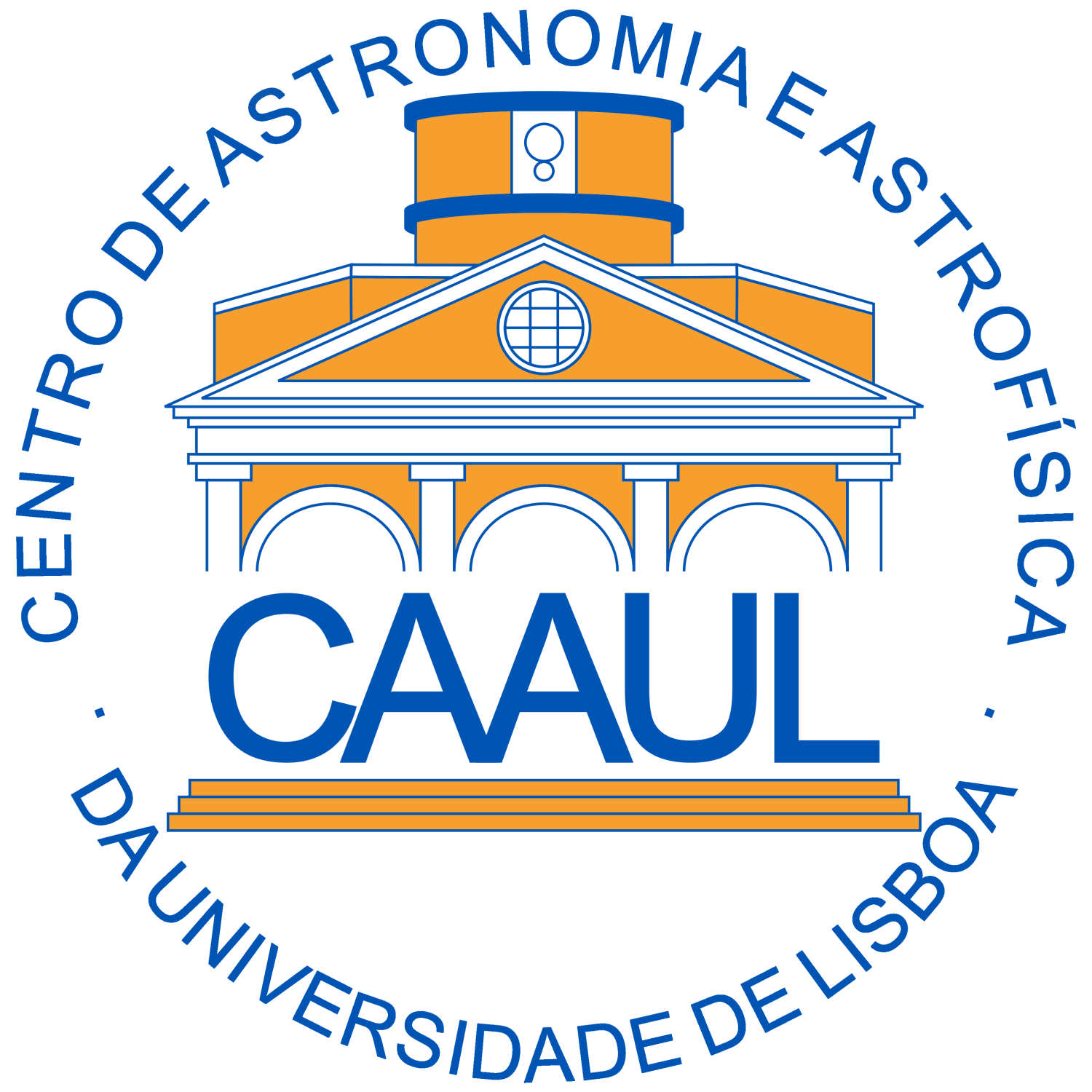 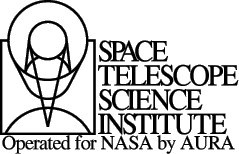 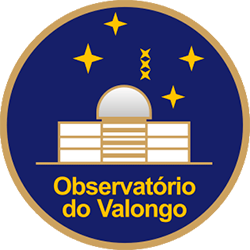 New York, Mar 11th, 2019
A cartoon AGN
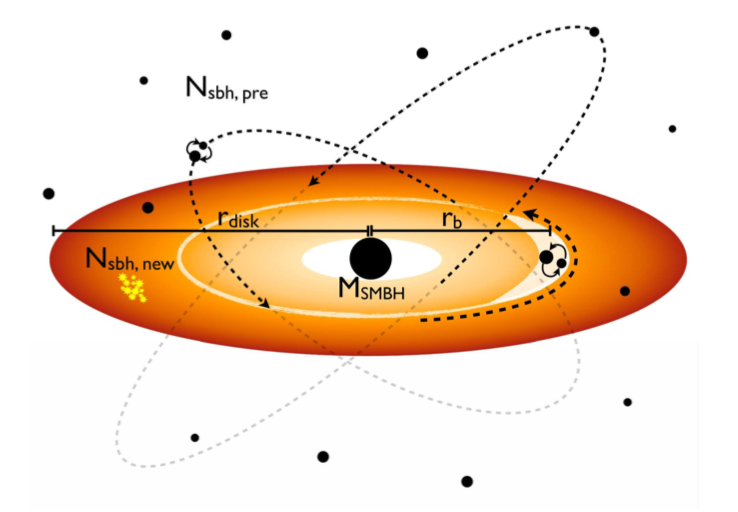 Disks in Astrophysics
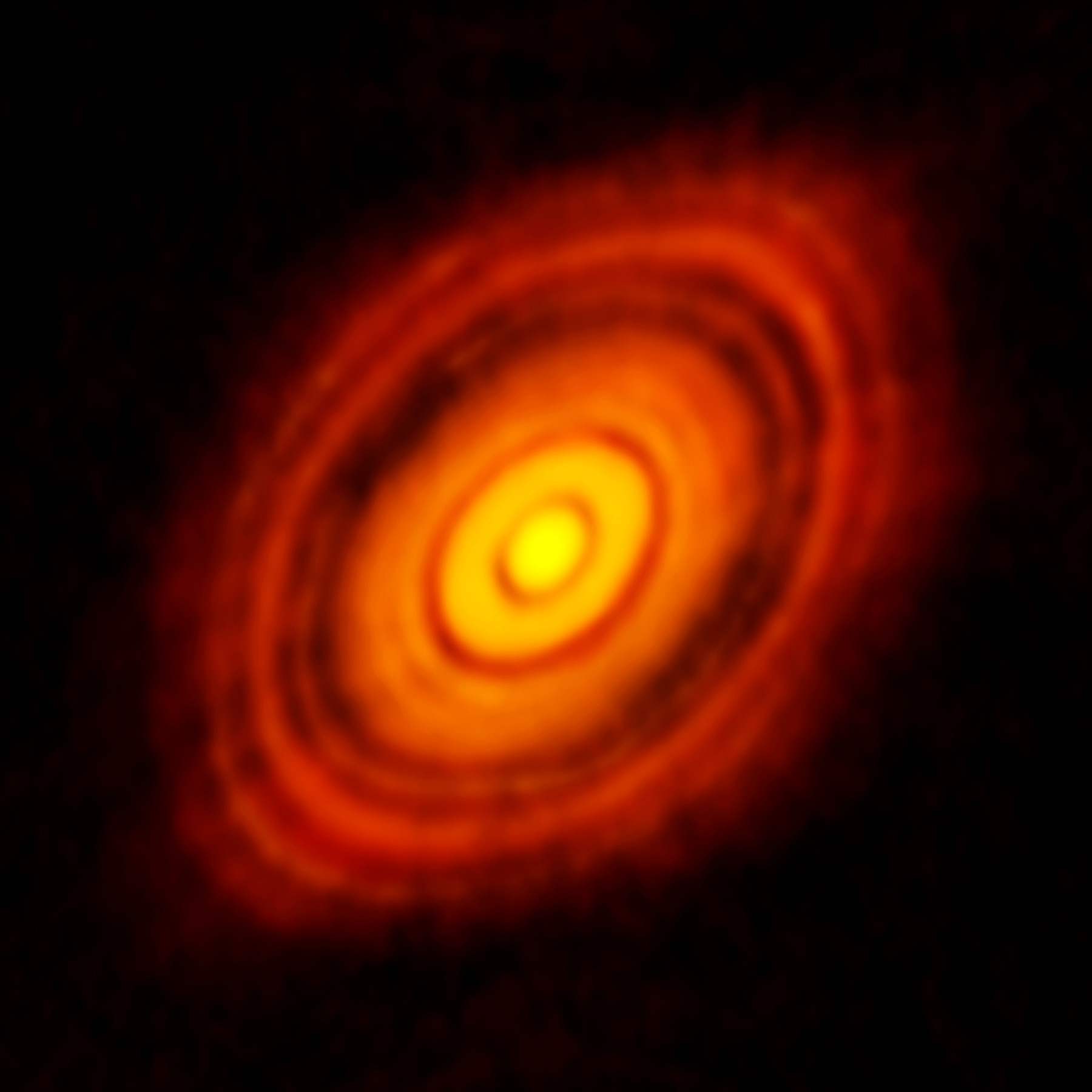 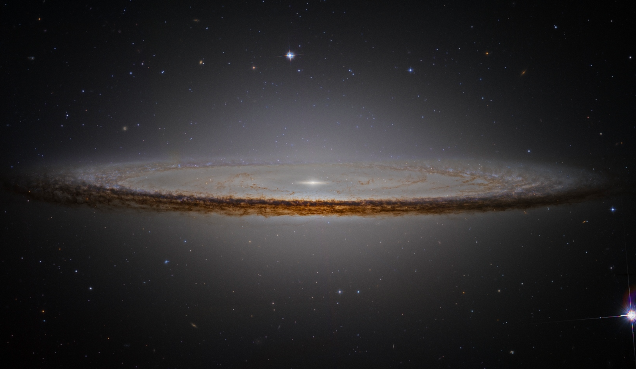 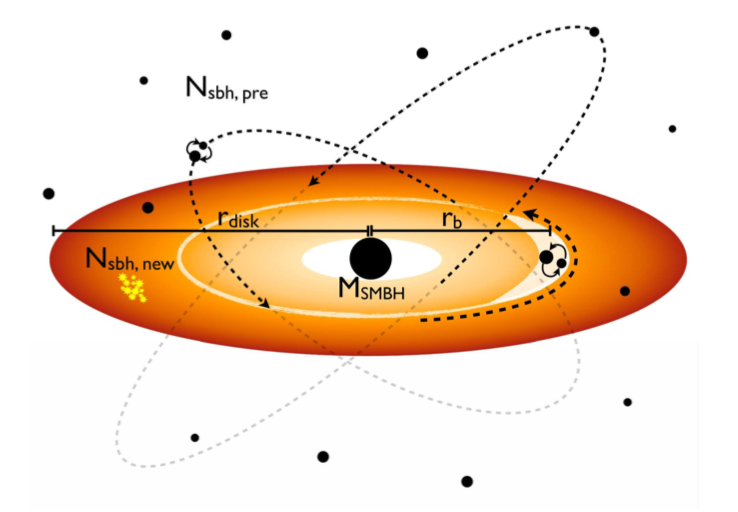 AGNs
Protoplanetary
Galaxies
State of the art in pp-disk modeling
MHD (ideal and non-ideal MHD)

Selfgravity

Dust 

Chemistry

Radiative Transfer 
Post-processing
Radiation hydrodynamics
Flux-limited diffusion
Ray tracing (long or short characteristics) usually done for solar atmospheres but not for disks.
Scattered light 
post-processing
3D Hydro
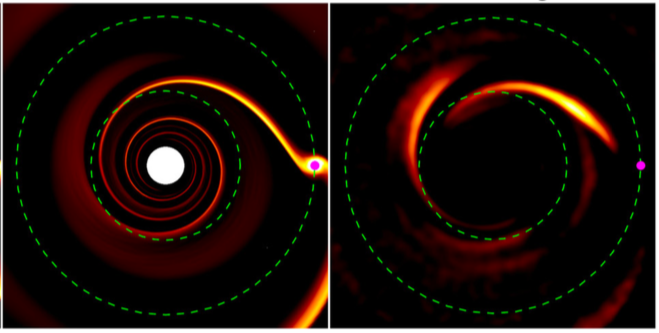 Radiative Transfer 
Post-processing
Radiation hydrodynamics
Flux-limited diffusion
Ray tracing (long or short characteristics) usually done for solar atmospheres but not for disks.
Codes
Grid-based (Eulerian)

Geometry of flow and grid align

Self gravity usually a problem in 3D

GPUs vs CPUs
CPU speed-limited but memory-efficient 
103- few x 104 procs
Resolution 10243
GPU fast but memory limited 
4 GPUs 20 orbits/hr, low resolution 3D (1283)

Examples
Pluto / Athena++ / Pencil / Fargo
Lagrangian

SPH

Free boundaries

Contact discontinuities not
well captured (instabilities
Not well modeled)

Particles adaptively trace
Dense regions.

Excellent for gravity

Examples: 
Phantom / Gadget
Why can’t we simply sed ‘s/protoplanetary/AGN/g’
Fully ionized 
ppdisks poorly ionized

Relativity 
Unimportant in ppdisks, 
But even for AGNs only important for the central engine

Retrograde and highly inclined orbiters 
Inexistent in ppdisks

Feeback 
Stellar (SN) / sBH
Why can’t we simply sed ‘s/protoplanetary/AGN/g’
Fully ionized 
ppdisks poorly ionized

Relativity 
Unimportant in ppdisks, 
But even for AGNs only important for the central engine

Retrograde and highly inclined orbiters 
Inexistent in ppdisks

Feeback 
Stellar (SN) / sBH
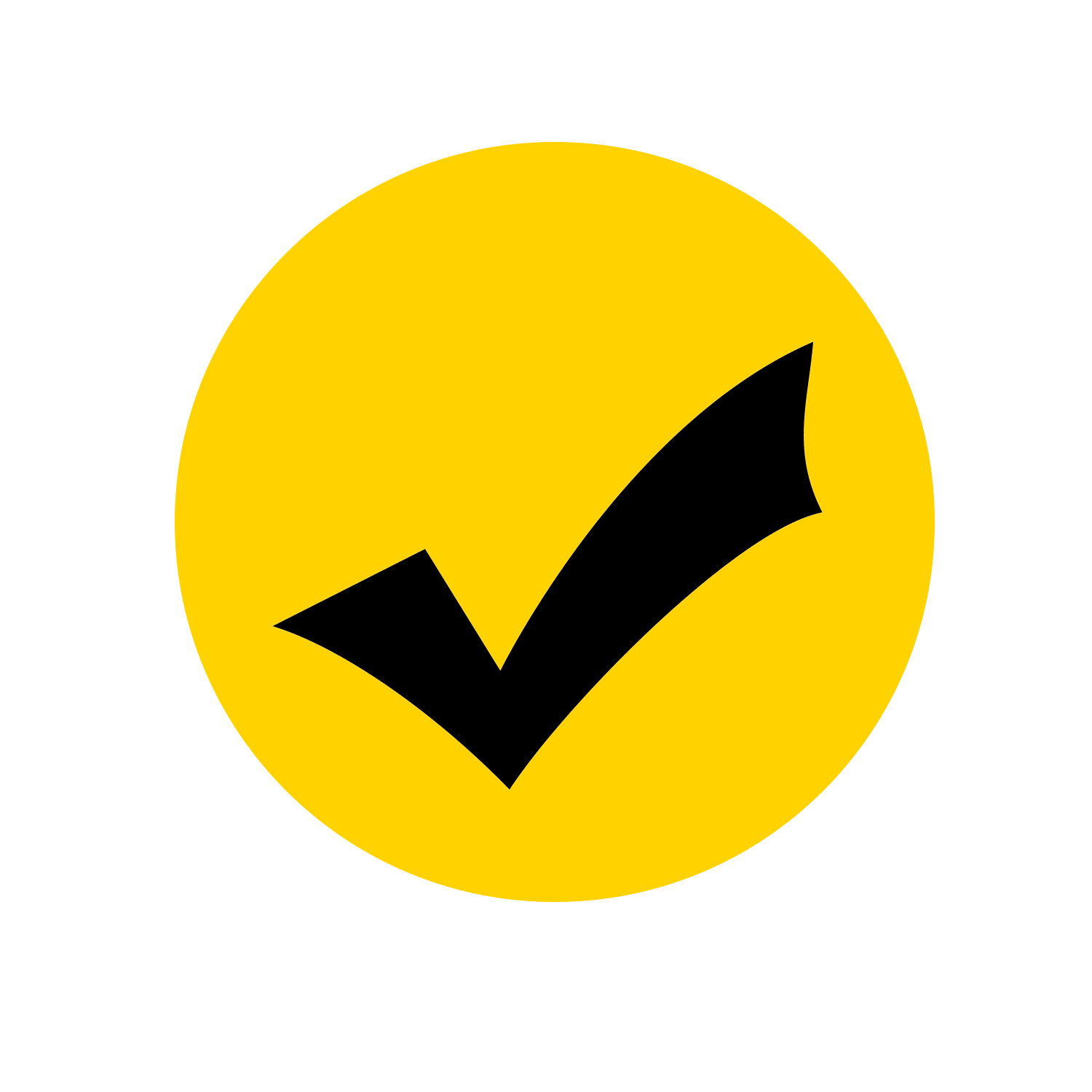 Relativity (GRMHD)
Retrograde and Highly Inclined orbiters
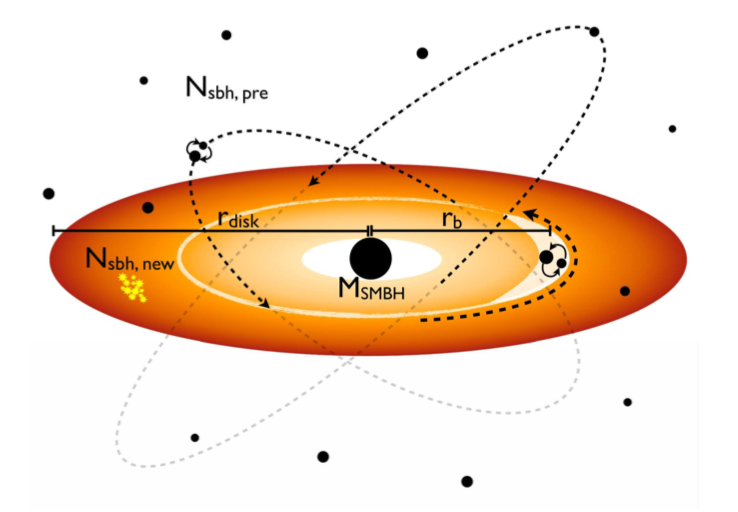 Satellite-disk interaction leads to angular momentum exchange (migration)
Migration Traps: a simple example
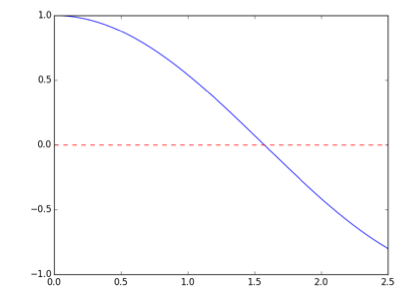 +
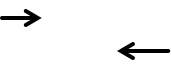 TORQUE
-
RADIUS
Migration of a single object
One 30 M8 BH
Different starting radii
MSMBH = 108 M8
Orbital Radius (Rg)
Predicted traps:
331 Rg
25 Rg
Bellovary et al. in prep
“Crowded” Migration in pp-disks
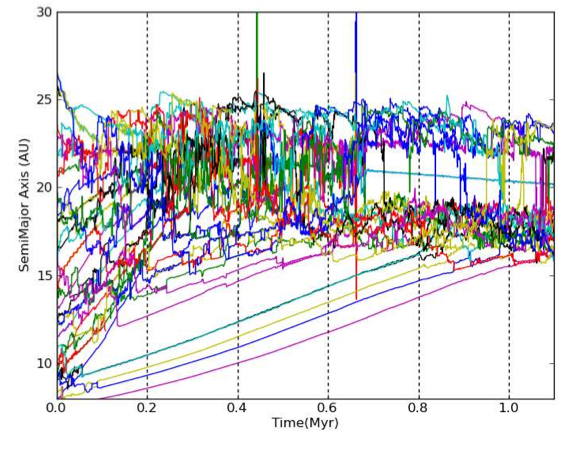 Horn, et al. (2012)
Migration and merger of two objects
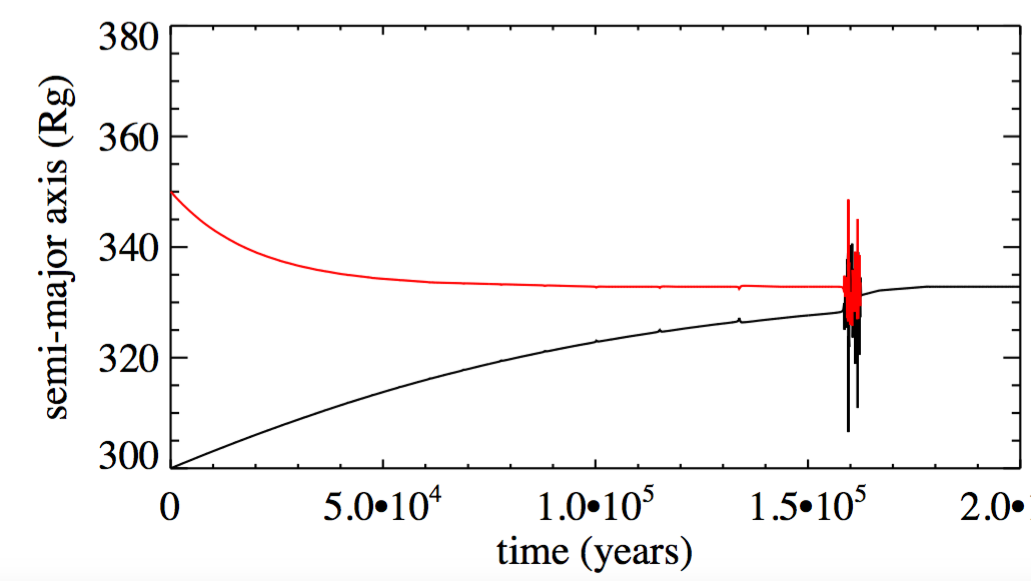 50 M8 BH and 30 M8 BH

Form a binary upon reaching trap
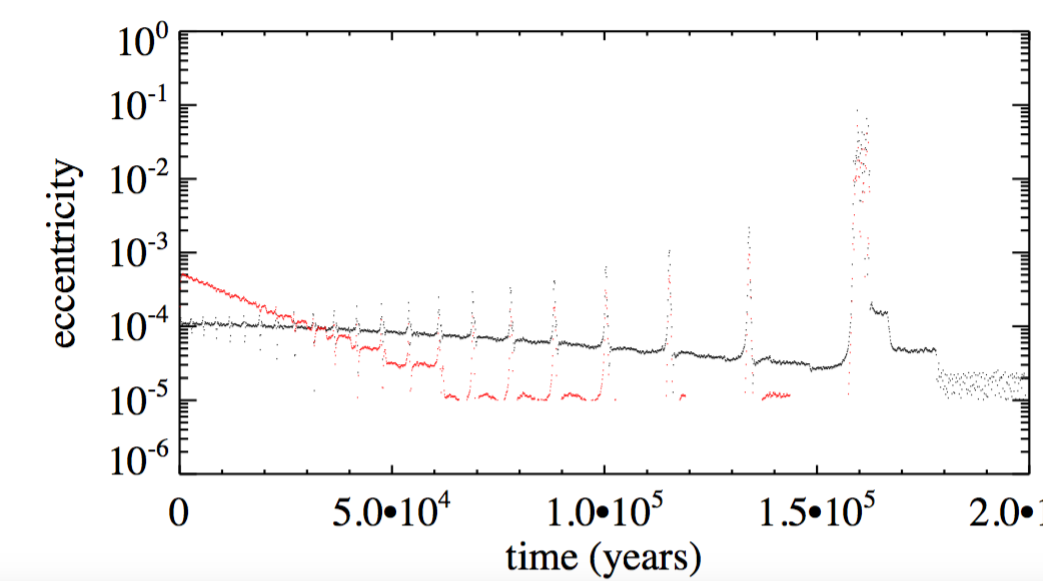 Secunda et al. 
submitted
Retrograde/Inclined Orbiters
Possible Pitfalls

Crowded migration? 
Planet migration theory applied to AGNs
		   Extrapolation from a few (<10 orbiters) to 105  (Dangerous!)

Unexplored regime. 
			Intuition: As long as they do not overlap corotational regions it is okay to consider they are migrating in isolation. 

Question: Would circularization would lead to heating?
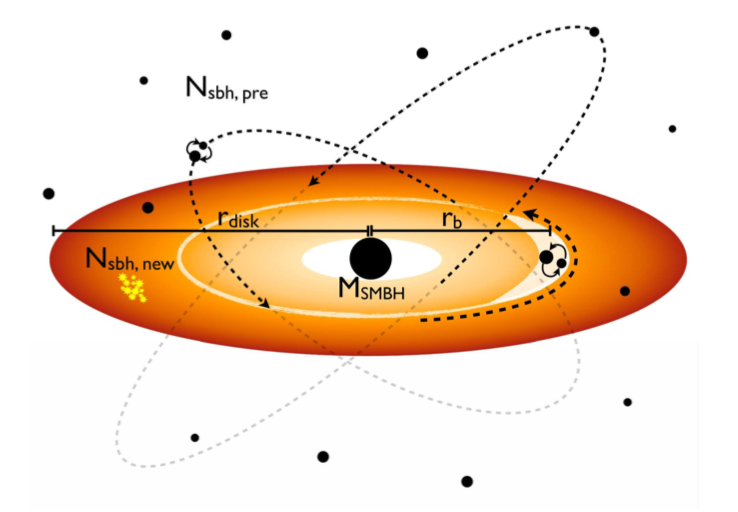 Feedback
Supernovae
sBH / IMBH 
accretion disks
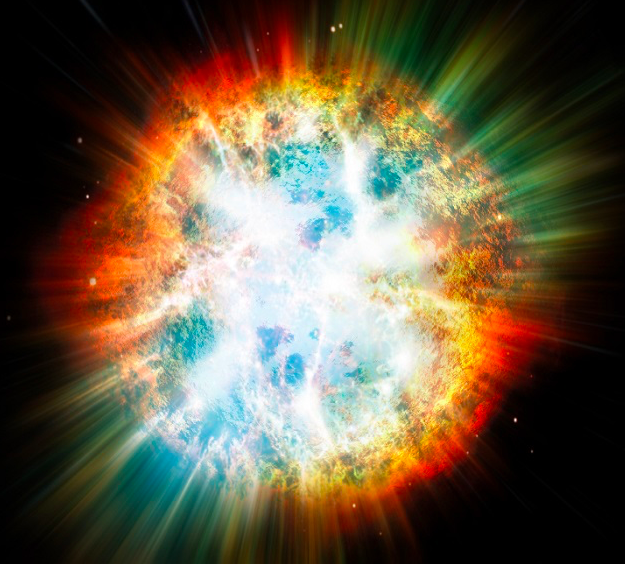 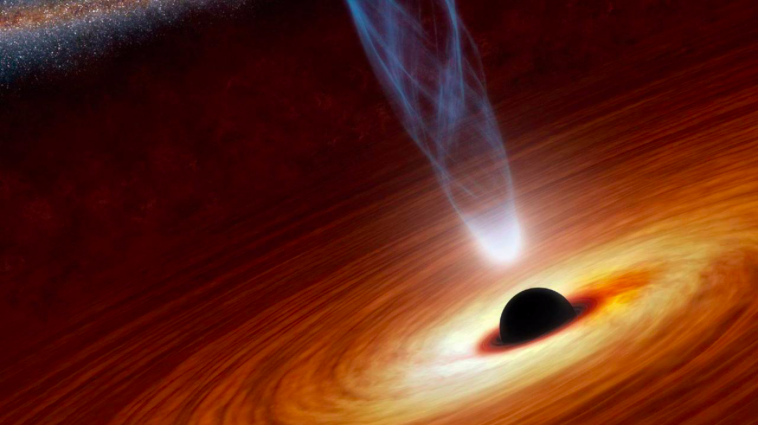 unexplored (?)
Relatively well-known
from galactic disk and
star formation models.
Can such source terms be important in disk heating?
Conclusions
State of the art in ppdisks
MHD / Selfgravity / Dust / Chemistry / Radiative Transfer
Types of modeling 
Eulerian (grid-based, good for flows matching geometry, shear instabilities)
Lagrangian (meshless, good for free boundaries/gravity)

CPU vs GPU
GPU fast but memory limited 
CPU speed-limited but memory-efficient
Differences between ppdisks and AGNs
Fully ionized
Relativity
Crowded (105 orbiters, retro, inclined, heating?)
Feedback
Conclusions
State of the art in ppdisks
MHD / Selfgravity / Dust / Chemistry / Radiative Transfer
Types of modeling 
Eulerian (grid-based, good for flows matching geometry, shear instabilities)
Lagrangian (meshless, good for free boundaries/gravity)

CPU vs GPU
GPU fast but memory limited 
CPU speed-limited but memory-efficient
Differences between ppdisks and AGNs
Fully ionized
Relativity
Crowded (105 orbiters, retro, inclined, heating?)
Feedback